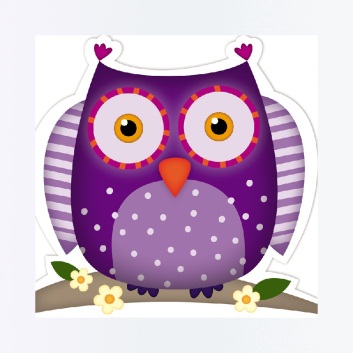 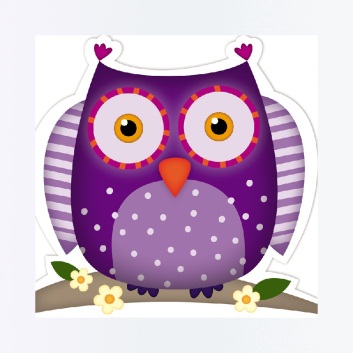 ВИДОВЕ СЪЩЕСВИТЕЛНИ ИМЕНА
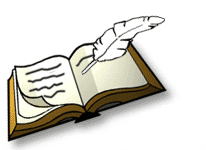 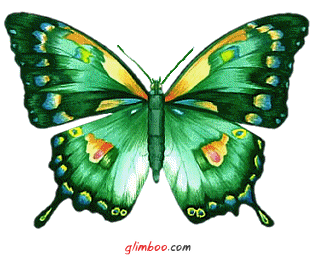 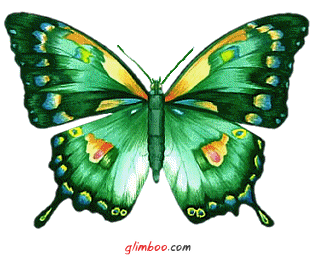 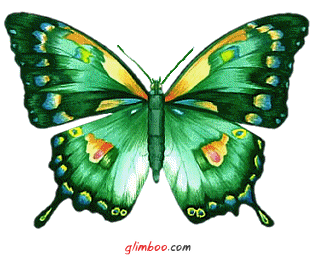 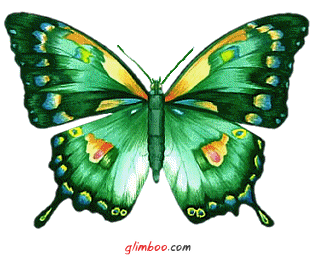 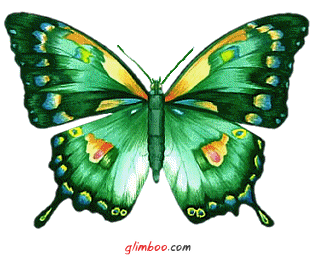 СЪЩЕСТВИТЕЛНИТЕ   ИМЕНА СА :
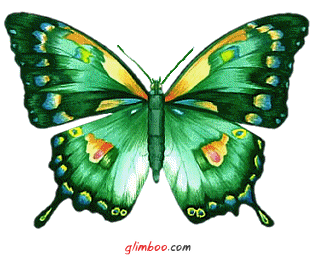 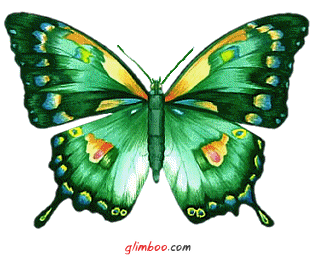 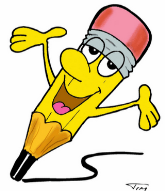 /                                                       /
  собствени /собствените имена  	                  нарицателни /общите названия  
         на хора, животни, градове и други /                             на хора, животни, предмети и други /
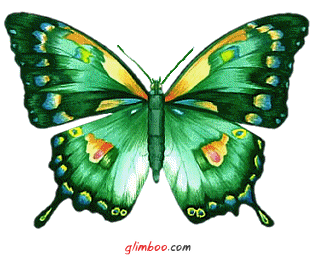 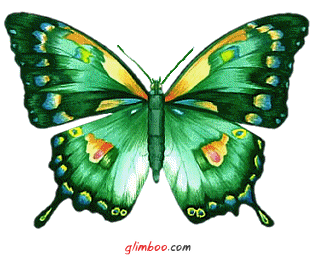 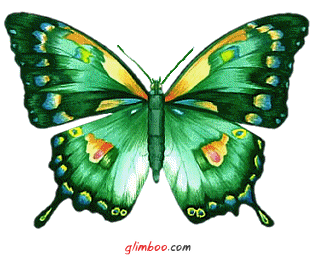 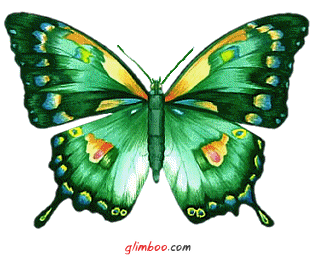 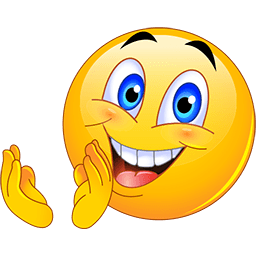 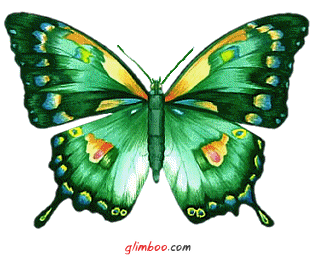 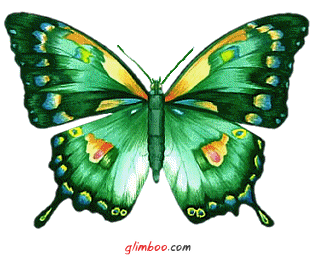 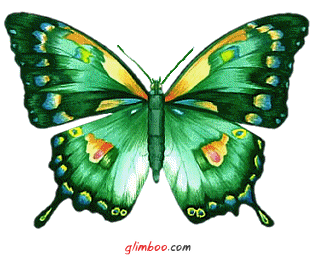 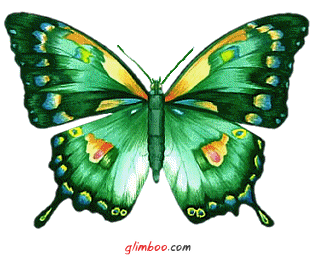 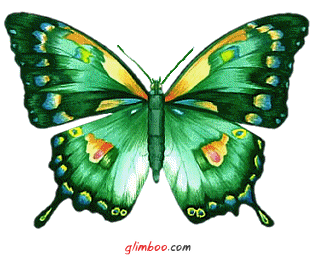 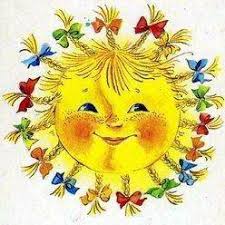 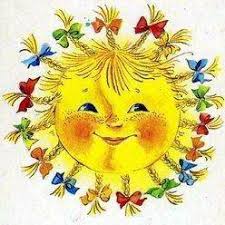 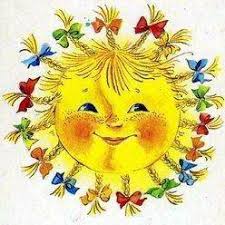 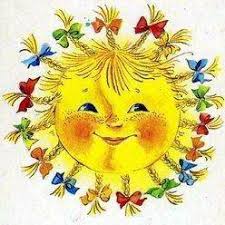 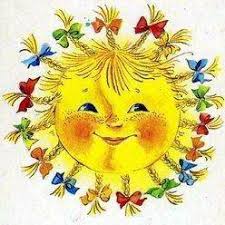 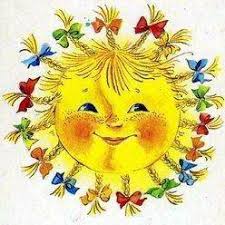 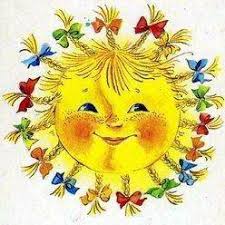 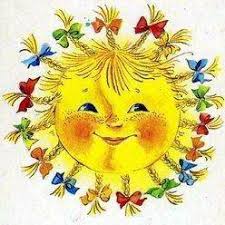 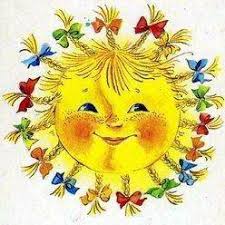 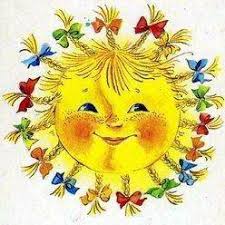 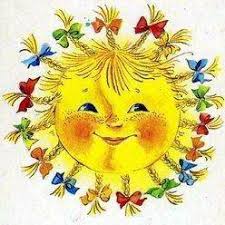 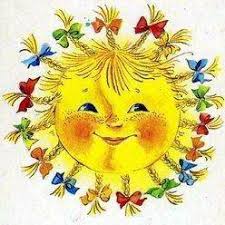 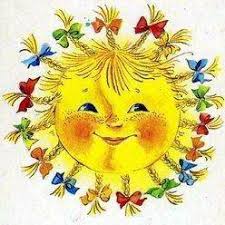 ПОДЧЕРТАЙТЕ СЪЩЕСТВИТЕЛНИТЕ ИМЕНА В ТЕКСТА
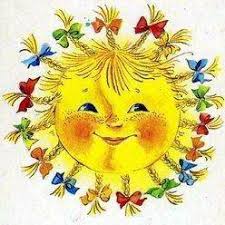 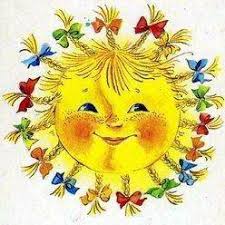 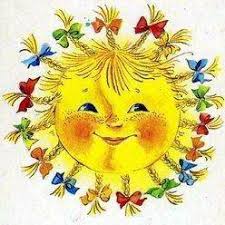 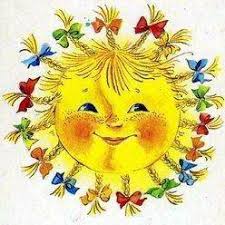 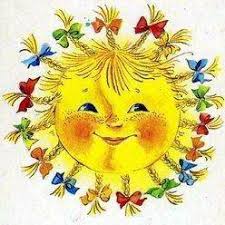 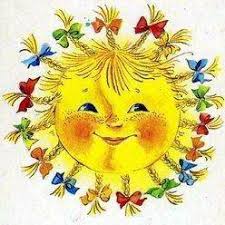 В горската къщичка живеела чудновата бабичка. Сивите й коси били много редки и дълги, вятърът ги духал на всички посоки, тъй че приличали на паяжина. Носът й бил остър, ноктите - дълги и закривени, а на рамото й седял бухал.
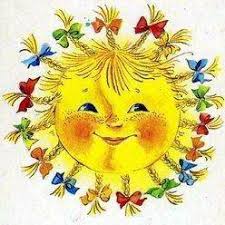 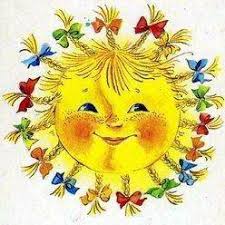 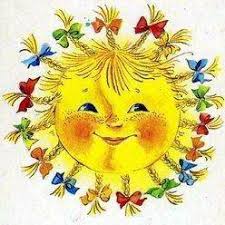 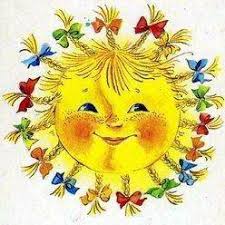 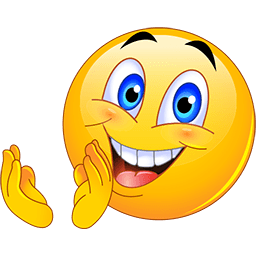 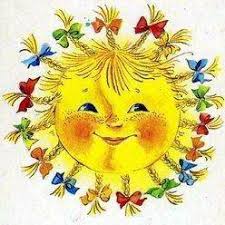 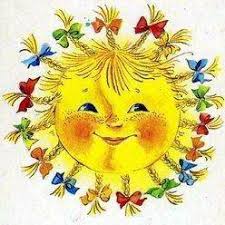 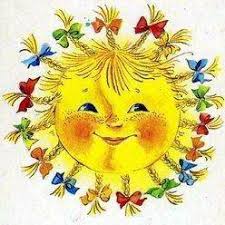 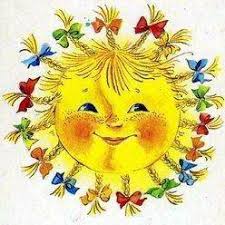 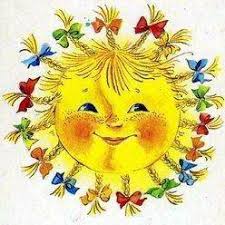 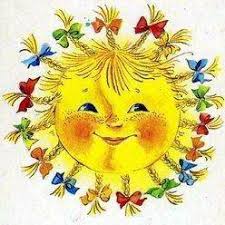 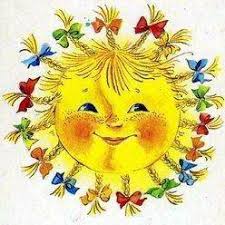 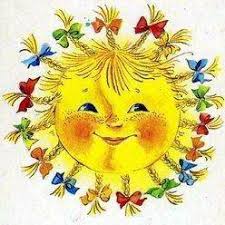 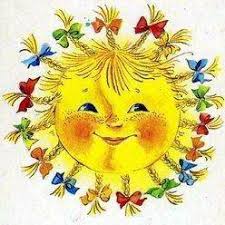 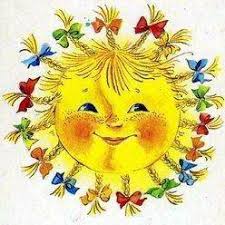 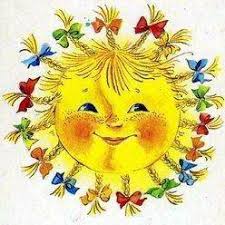 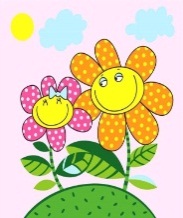 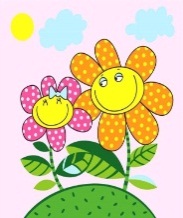 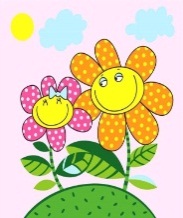 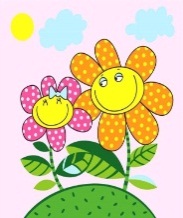 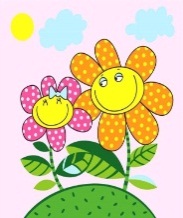 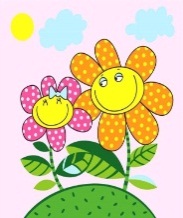 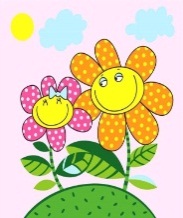 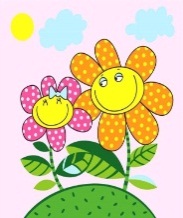 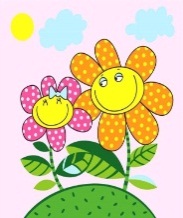 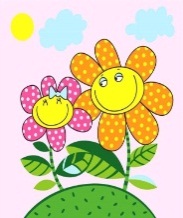 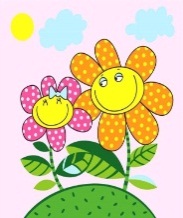 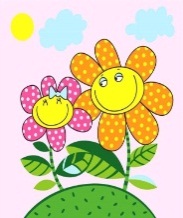 Подчертайте съществителното     собствено име
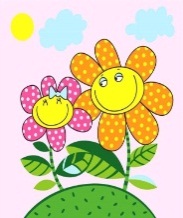 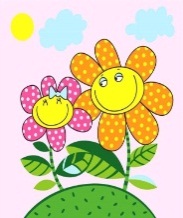 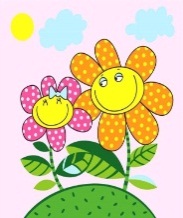 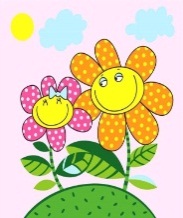 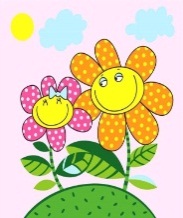 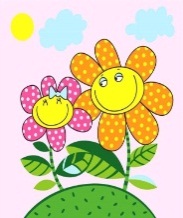 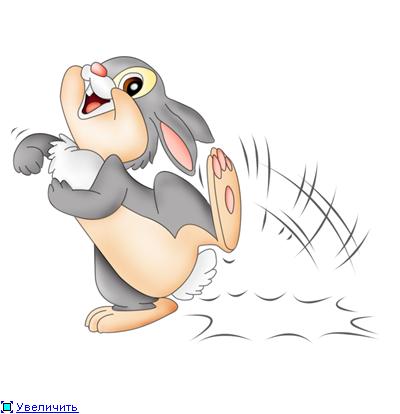 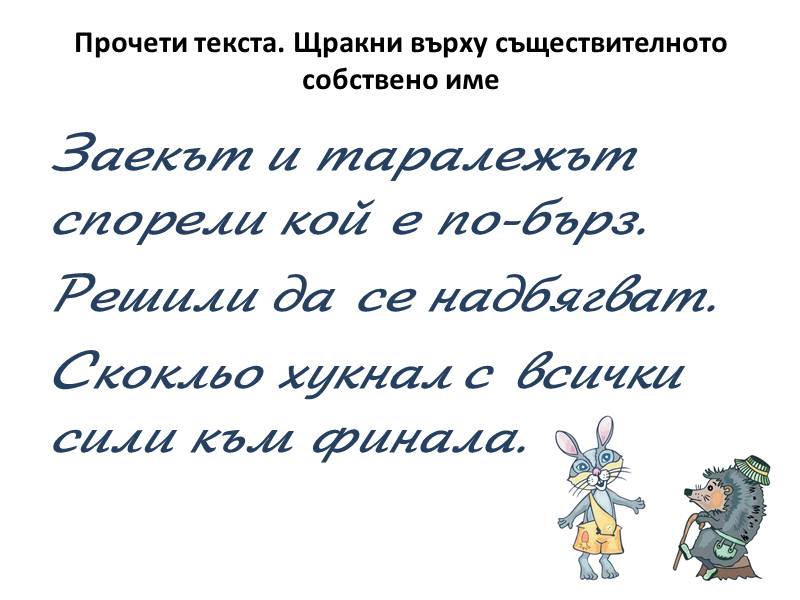 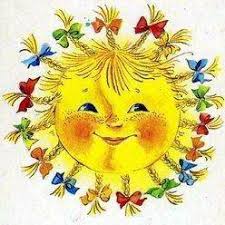 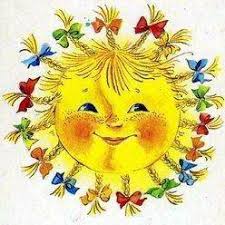 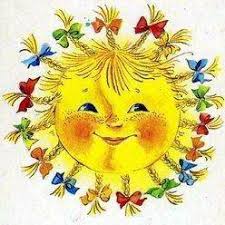 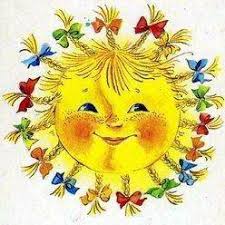 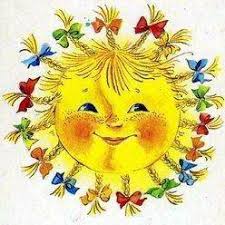 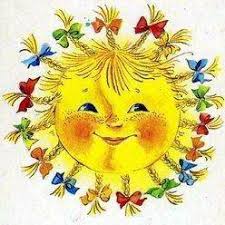 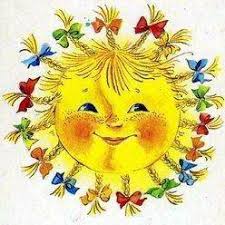 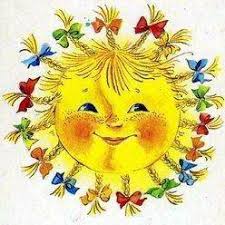 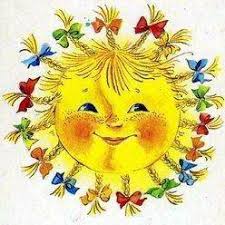 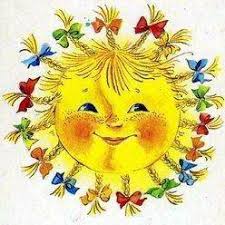 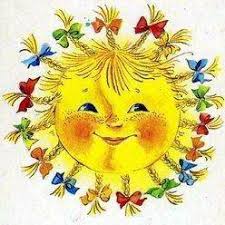 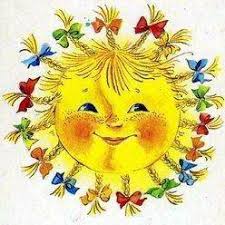 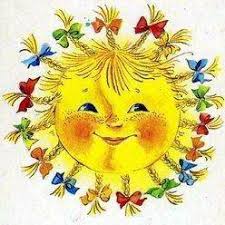 Свържете имената с притежателите им
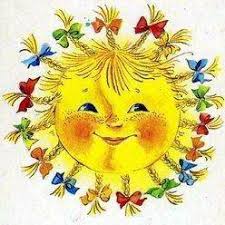 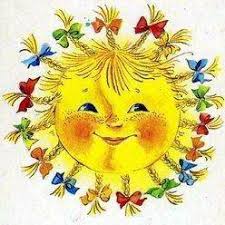 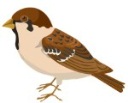 Гризана
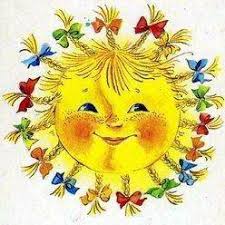 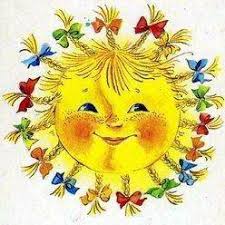 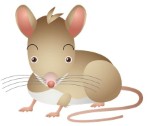 Жабурана
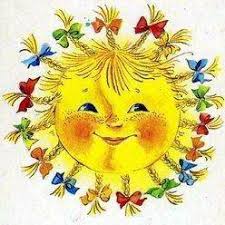 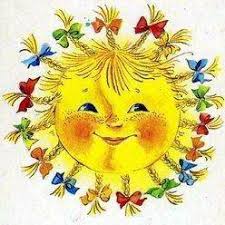 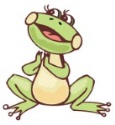 Врабчо
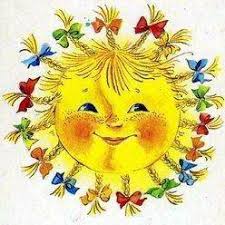 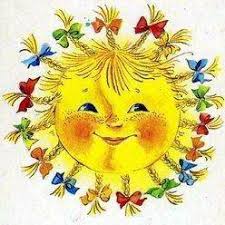 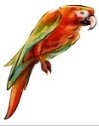 Коко
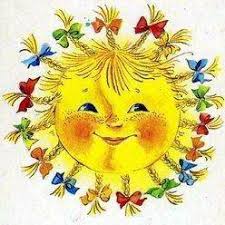 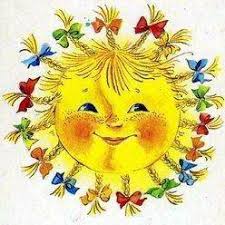 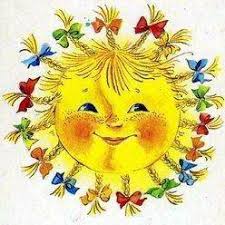 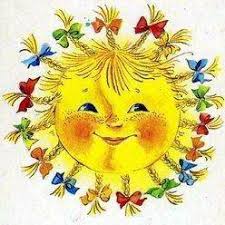 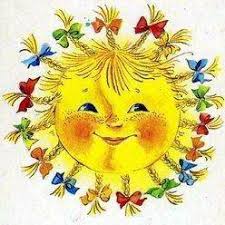 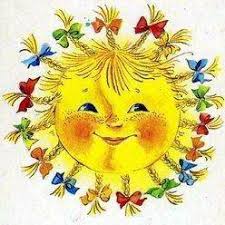 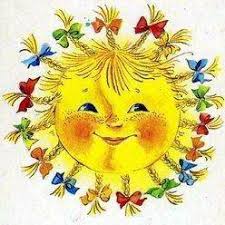 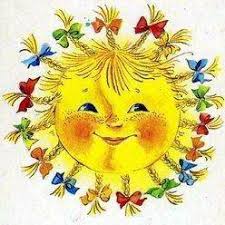 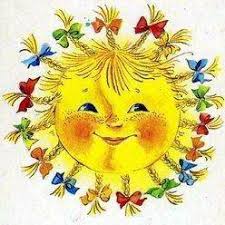 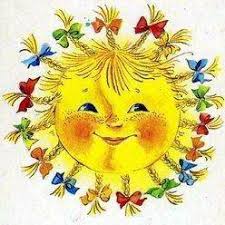 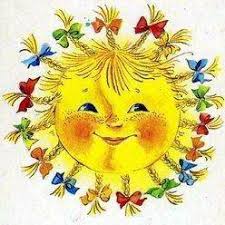 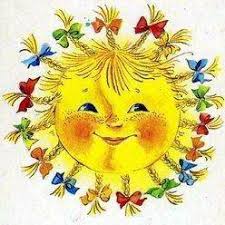 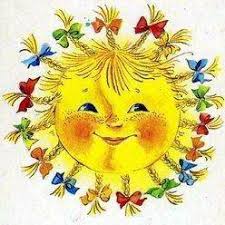 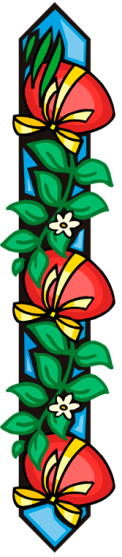 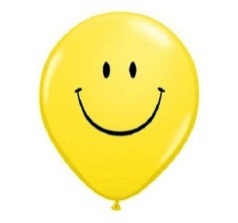 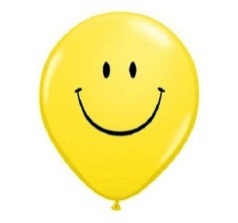 Предстои един много хубав празник Великден. Хайде, да напълним кошничките
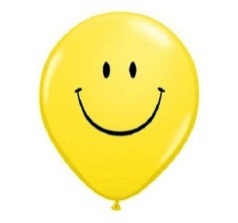 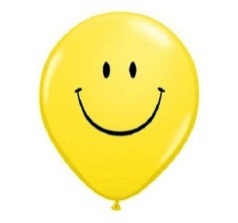 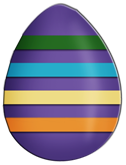 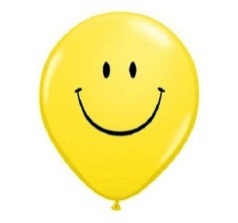 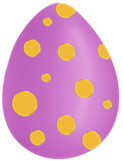 Катя
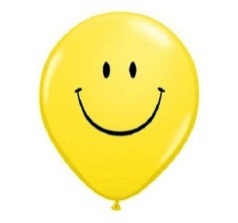 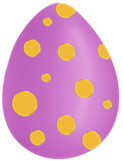 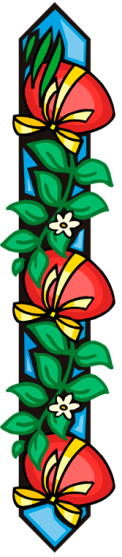 вятър
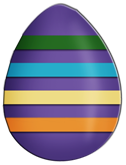 куче
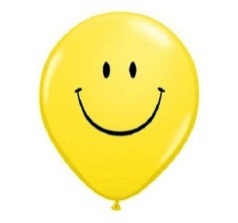 Дунав
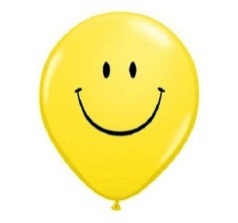 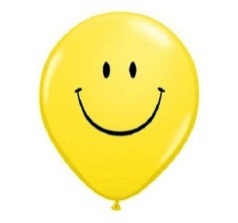 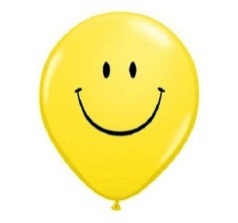 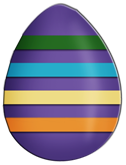 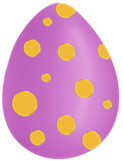 София
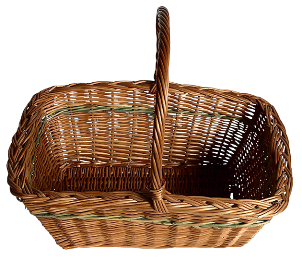 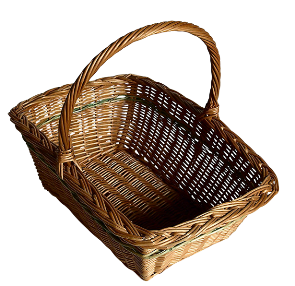 маса
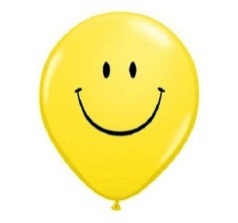 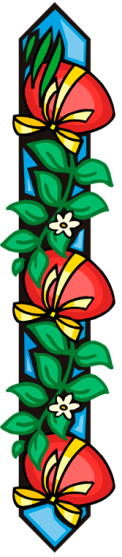 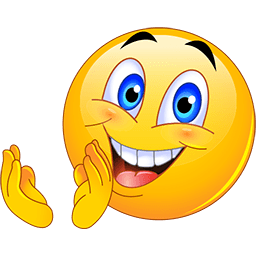 съществително собствено име
съществително нарицателно име
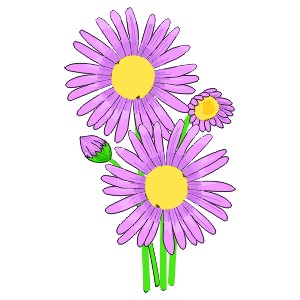 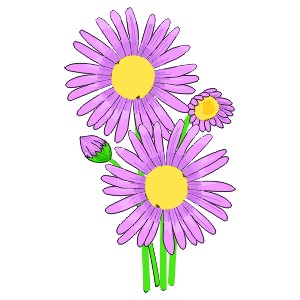 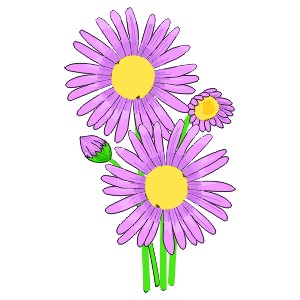 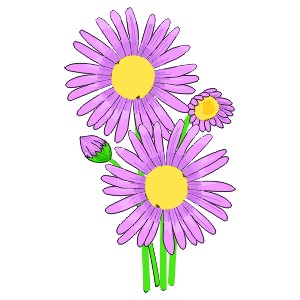 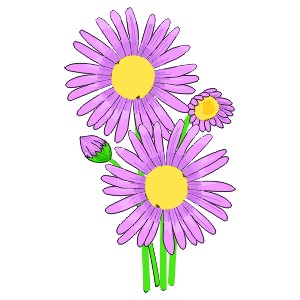 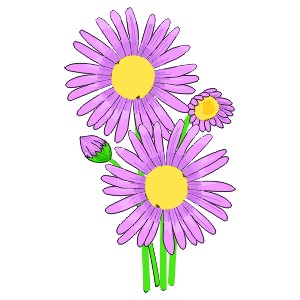 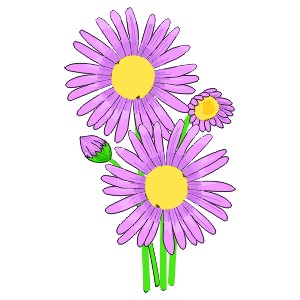 Назовете растенията. От тях образувайте имена на хора
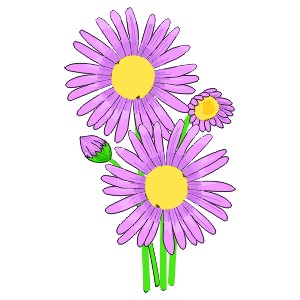 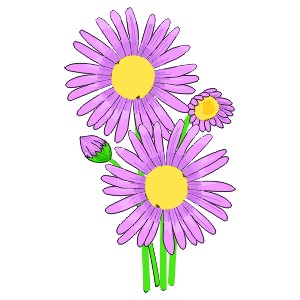 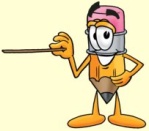 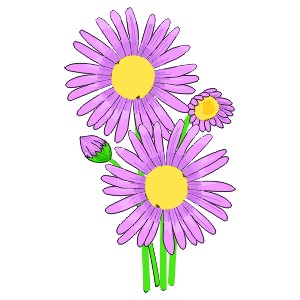 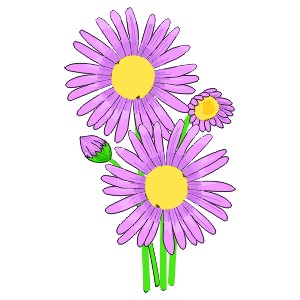 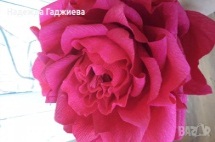 Роза
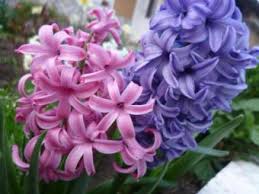 Зюмбюла
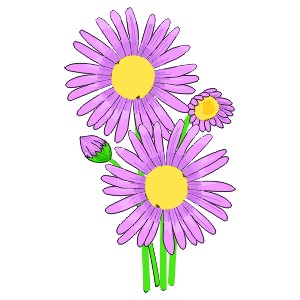 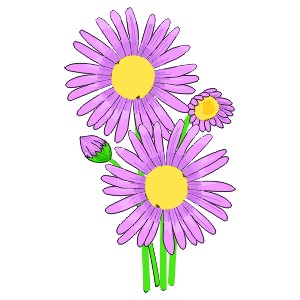 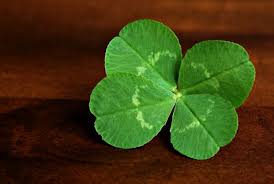 Детелина
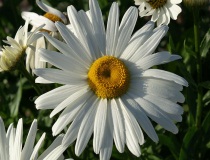 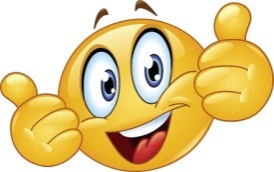 Маргарита
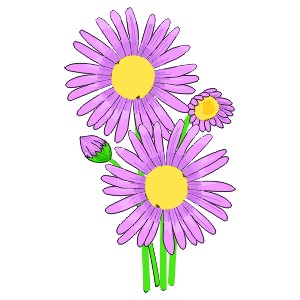 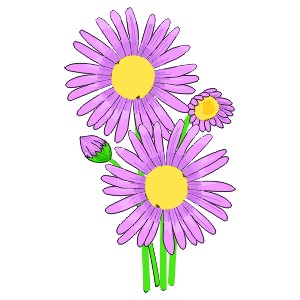 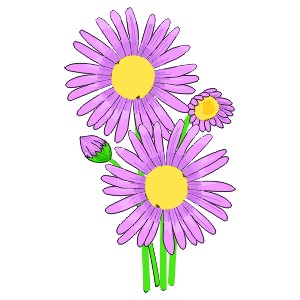 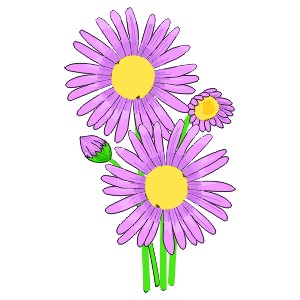 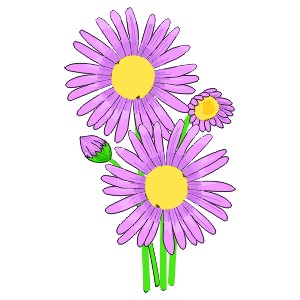 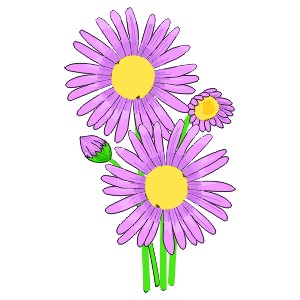 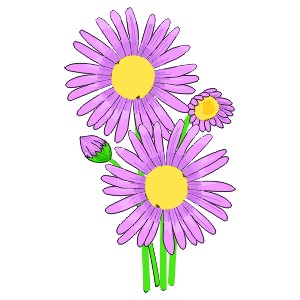 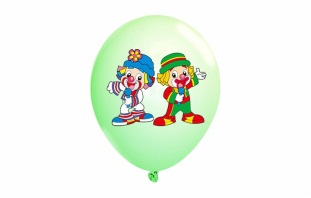 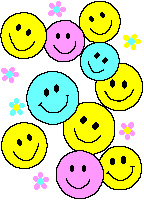 БРАВО
СПРАВИХТЕ  СЕ
ОТЛИЧНО !
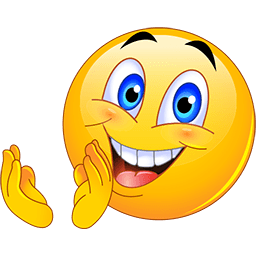 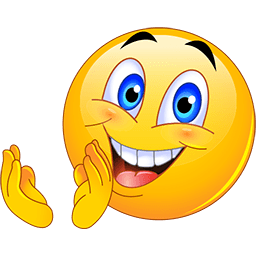 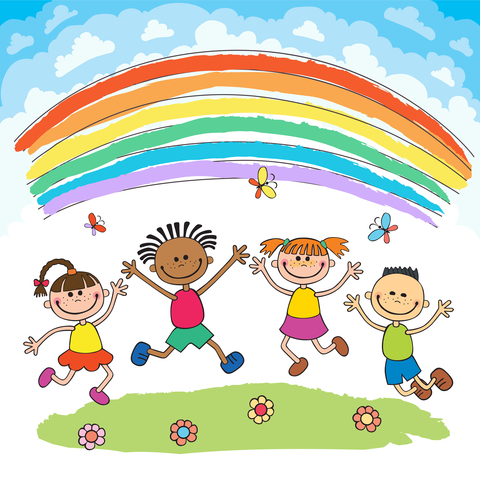 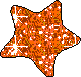 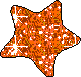 Четете и се забавлявайте
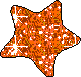 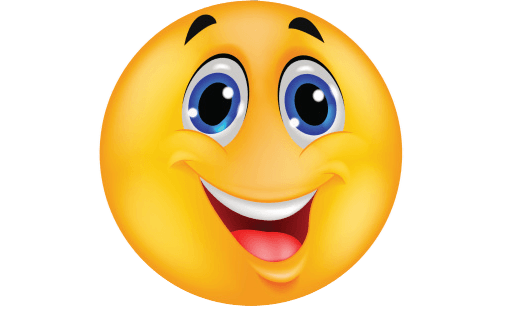 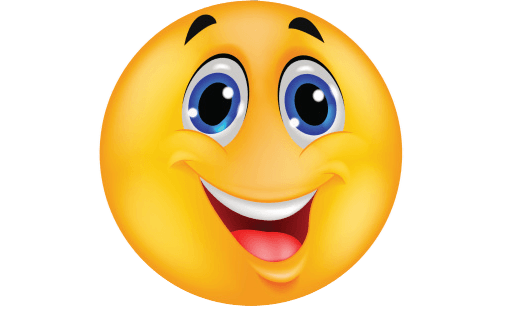 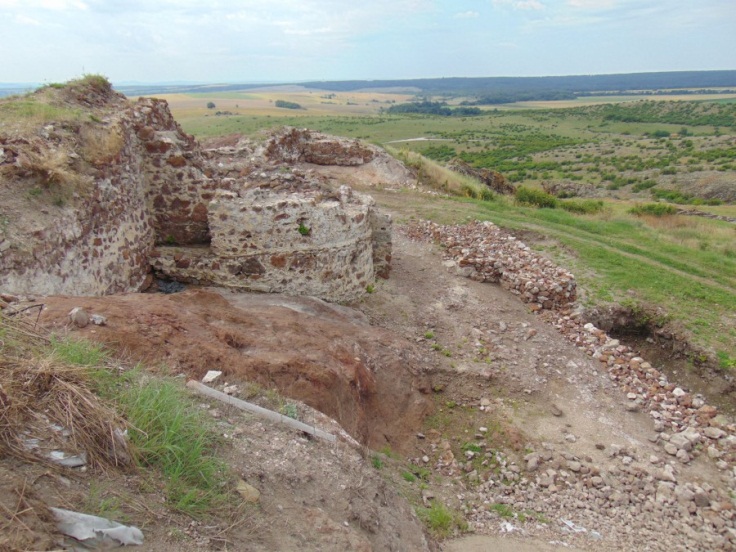 ОУ „ИВАН ВАЗОВ“                с. Русокастро
н. учител Ст. Чавдарова